Толерантность глазами студентов
Подготовили студенты
группы М-315
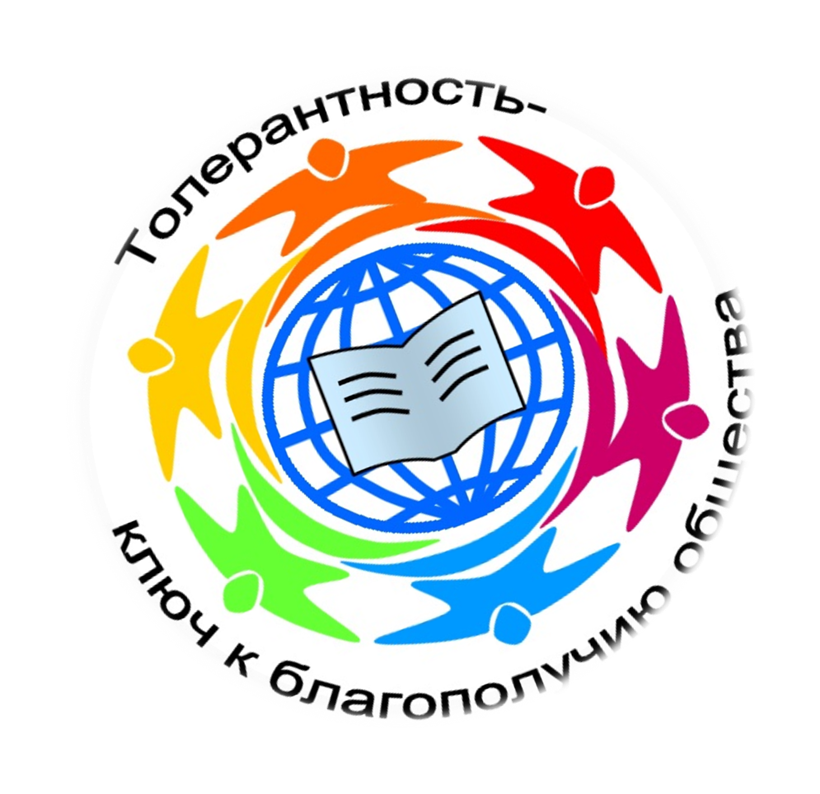 В настоящее время особенно актуальной стала проблема терпимого отношения к людям иной национальности, культуры. Не секрет, что сегодня всё большее распространение среди молодёжи получили недоброжелательность, озлобленность, агрессивность.
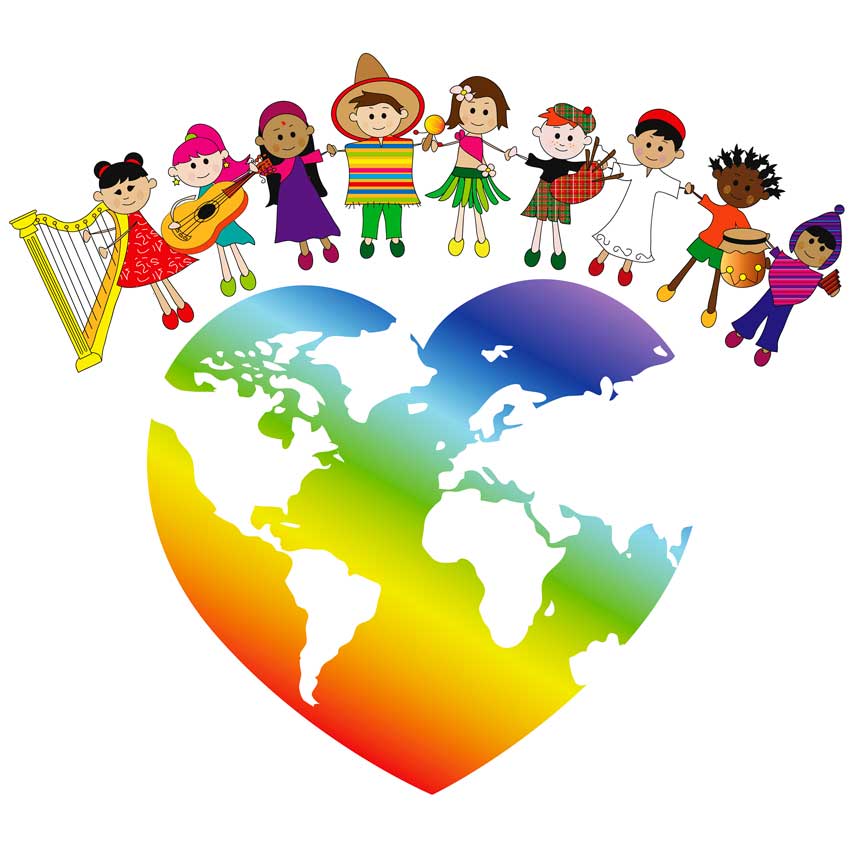 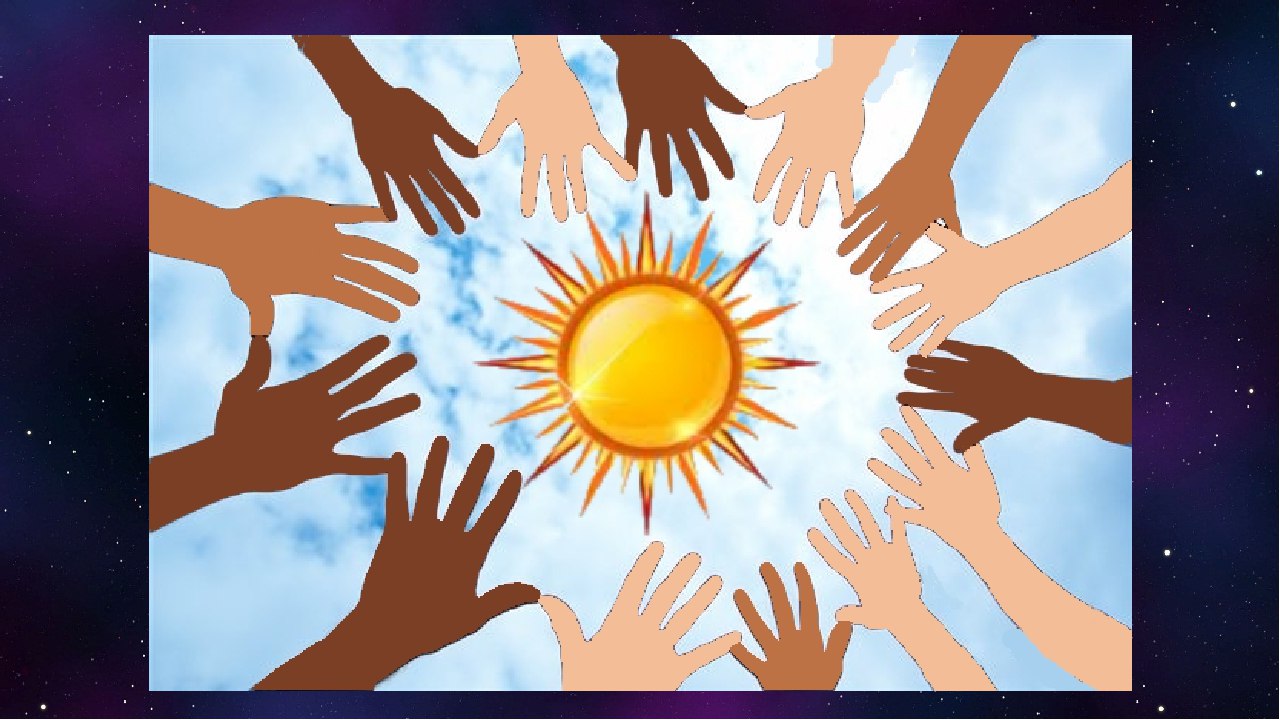 Основные критерии «толерантности» и их показатели можно определить, исходя из определения самого понятия «толерантность»:
активная нравственная позиция 
психологическая готовность к терпимости во имя позитивного взаимодействия с людьми иной культуры, нации, религии, социальной среды.
1995 год по инициативе ЮНЕСКО был объявлен Международным годом Толерантности. С того времени слово «толерантность» прочно вошло в нашу повседневную жизнь.
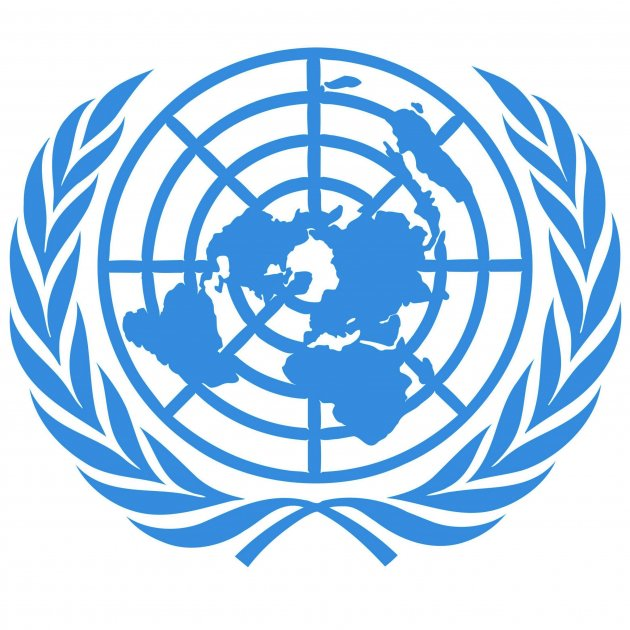 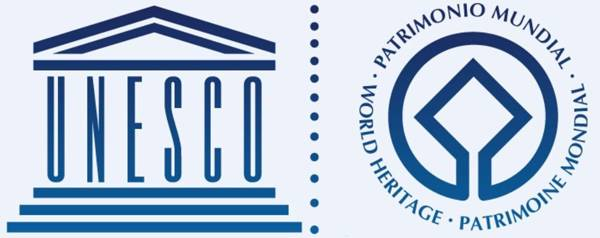 это добродетель, которая делает возможным достижение мира и способствует замене культуры войны культурой мира
это то, что делает возможным достижение мира  и  ведет от культуры войны к культуре мира
это терпимость по отношению к инакомыслию, чужим взглядам, верованиям, поведению, к критике другими своих идей, позиций и действий
Толерантность
это уважение, принятие и правильное понимание богатого многообразия культур нашего мира, наших форм самовыражения и способов проявлений человеческой индивидуальности
это человеческая добродетель: искусство жить  в  мире разных людей и идей,  способность  иметь  права  и  свободы,  при  этом,  не нарушая прав и свобод других людей
Проблему толерантности можно  отнести  к  воспитательной проблеме. Проблема культуры общения — одна из самых острых в обществе  в  целом.
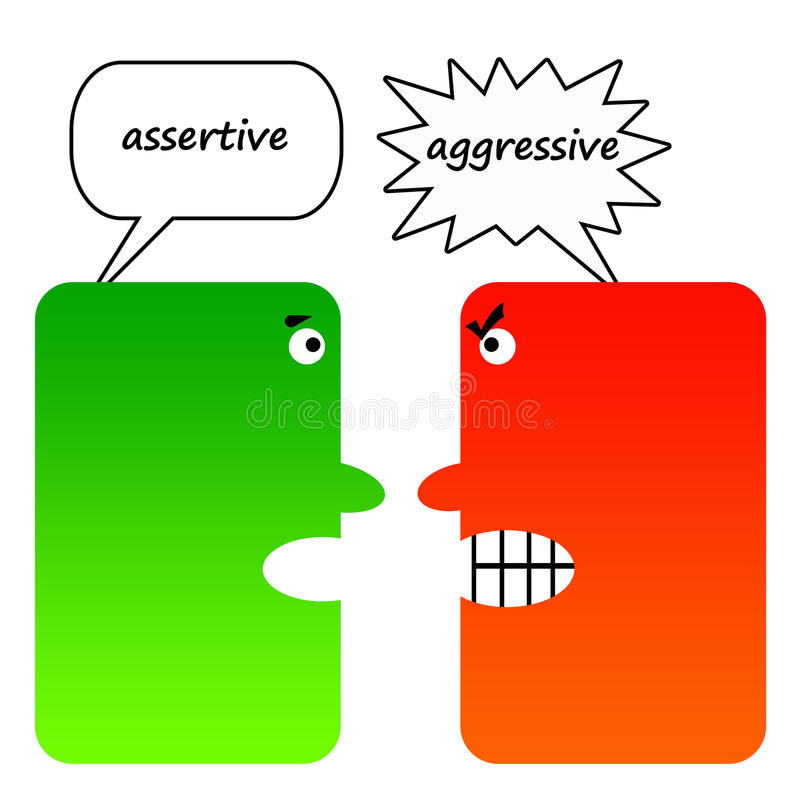 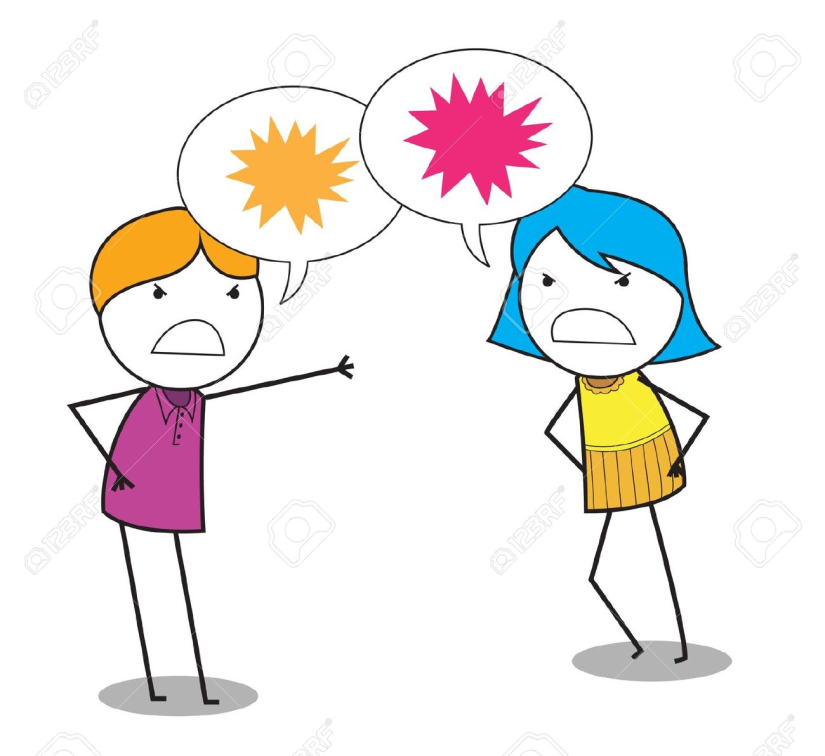 Ассертивность рассматривается как способность личности открыто и свободно заявлять о своих желаниях, требованиях и добиваться их воплощения. Применительно к молодёжи это обозначает умение оптимально реагировать на замечания, справедливую и несправедливую критику, способность говорить себе и окружающим «нет», отстаивать свою позицию, не ущемляя при этом достоинства другого человека.
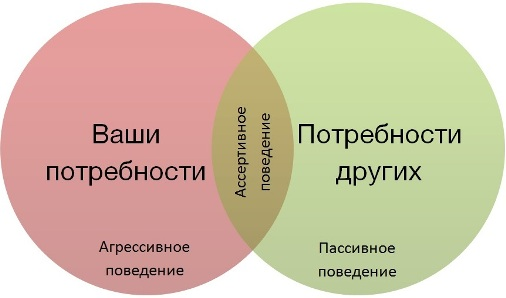 « Быть терпимым — значит признавать за кем-либо право поступать как он считает нужным и правильным. Это очень трудно, между прочим! Особенно когда знаешь, как лучше… »
Вероника Иванова
«История человечества тянется на протяжении веков, но главный урок в ней — взаимная терпимость…»
Эмиль Золя
«Принятие, толерантность и прощение — те уроки, что изменяют жизнь…»
Джессика Лэндж
«Толерантность — это источник мира, а отсутствие толерантности — это источник беспорядка и неурядиц…»
Пир Байл
Спасибо за внимание!
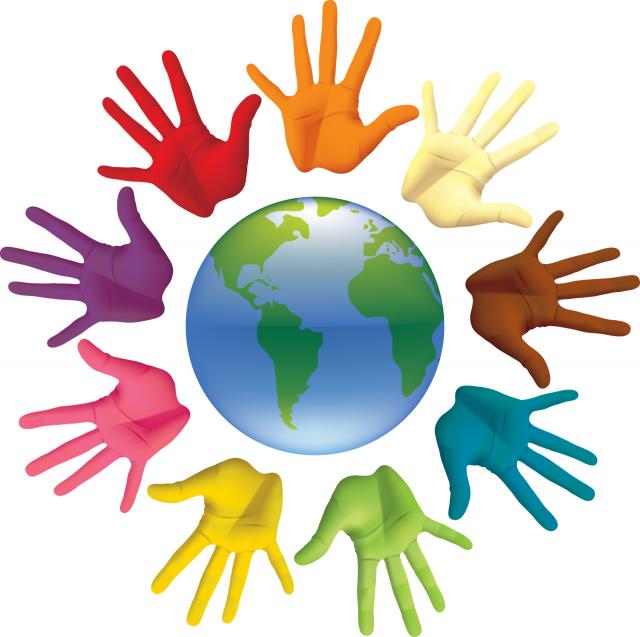